Нефть
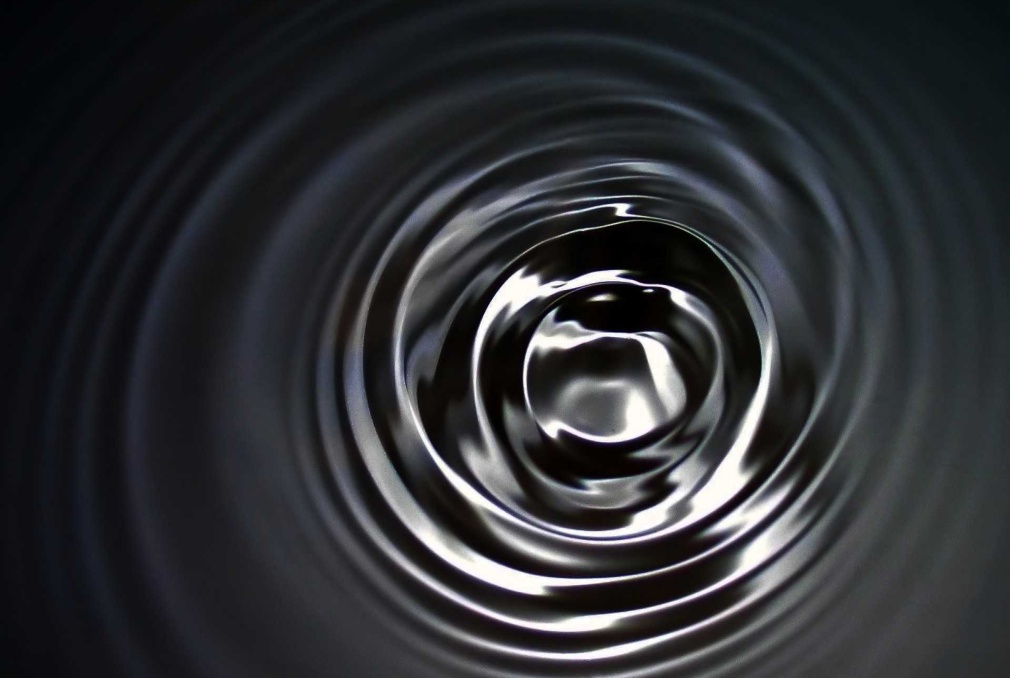 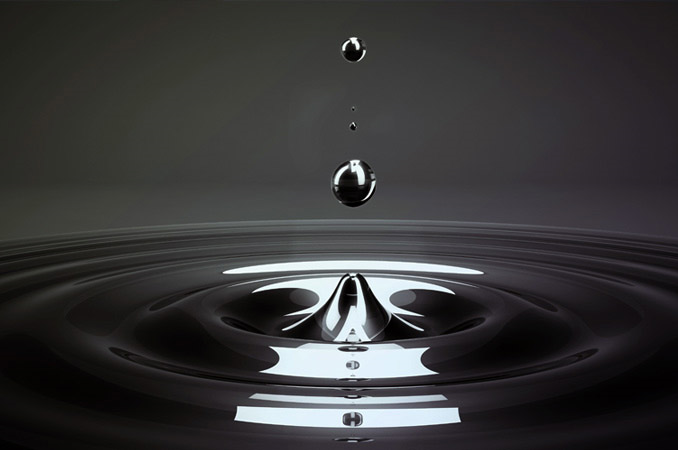 Химия – 10 класс.
Разработано:
Учитель химии МБОУ Федоровской СОШ
Петрова Наталья Владимировна
Состав и химические свойства нефти.
Нефть — сложная смесь углеводородов различной молекулярной массы, главным образом жидких.
В состав нефти входит 3 вида углеводородов:
Парафины 
Циклопарафины
Ароматические углеводороды
Нефть содержит сотни различных соединений.
Соотношения этих углеводородов в нефти различных месторождений колеблются в широких пределах.
Нефть Мангышлака богата предельными углеводородами.
Нефть в районе Баку – циклопарафинами.
Уральская нефть содержит ароматические углеводороды.
Также в состав входят в меньших количествах:
Кислород
Азот
Сера 
другие элементы
Высокомолекулярные соединения (ВМС)
Смолы
Асфальтовые вещества.
Физические свойства нефти
Маслянистая жидкость от светло-бурого до черного цвета с характерным запахом.
Легче воды (плотность от 0,73 – 0,97 г\см3), в воде практически нерастворима.
Нефть – смесь различных углеводородов, у которой  нет определенной температуры кипения.
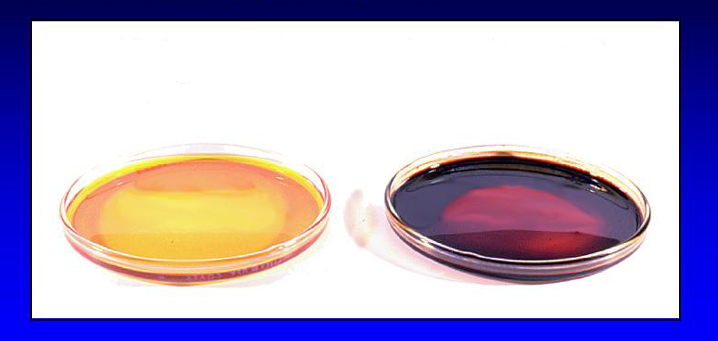 Способы переработки нефти.
Первичная переработка нефти - перегонка
Фракции (дистилляты) – светлые нефтепродукты:
Бензин – содержащий углеводороды С5 – С11, кипящие в интервале от  40° до 200° С
Лигроин, содержащий углеводороды С8-С14 с температурой кипения от 150° до 250° С
Керосин, включающий углеводороды С12 – С18 с температурой кипения от 180° до 300° С
Газойль (t > 275° С)
Мазут – вязкая черная жидкость, содержит  углеводороды с большим  числом атомов углерода в молекуле, разделяют на фракции путем дополнительной переработки.
Применение  продуктов  перегонки  нефти
Бензин – авиационное  и  автомобильное  топливо, как растворитель  (масла, каучука), для очистки тканей.
Лигроин – дизельное  топливо;  растворитель  в  лакокрасочной  промышленности;  используется  для  переработки  в  бензин.
Керосин – горючее  для  реактивных  и  тракторных  двигателей;  бытовых  нужд.
Газойль – горючее для дизелей.
Применение  продуктов  перегонки  нефти
Из мазута выделяют:
Соляровое  масло – моторное  топливо.
Смазочные  масла - смазка  механизмов (автотракторные, авиационные).
Вазелин – основа для косметических средств и лекарств.
Из некоторых сортов нефти получают парафин – для  получения  высших  карбоновых  кислот;  для  пропитки  древесины  в  производстве  спичек  и  карандашей,  для  изготовления  свечей,  гуталина.
Гудрон (нелетучая темная масса) – для  получения  асфальта.
Мазут – в  качестве  котельного  жидкого  топлива.
Установка перегонки нефти.
Температура печи 320° – 350° С
Ректификационная колонна высотой 40 м.
Горизонтальные перегородки с отверстиями – тарелки
Главный недостаток – малый выход бензина (не более 20%).
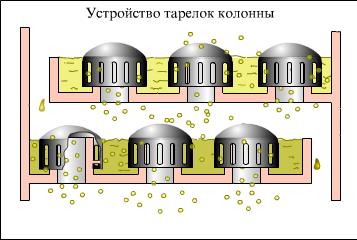 Крекинг- это процесс расщепления углеводородов, содержащихся в нефти, в результате которого из углеводородов с большим числом атомов углерода образуются углеводороды с меньшим числом атомов углерода.
C4H10 → C2H4+C2H6

C16H34 →  C8H16+C8H18

C8H18 → C4H8+C4H10
Виды    крекинга
Пиролиз - разложение органических веществ без доступа воздуха при высокой температуре. При пиролизе нефти основными продуктами реакции являются непредельные газообразные углеводороды и ароматические.
Виды пиролиза
Окислительный
Сухой
Низкотемпературный
Среднетемпературный
Высокотемпературный
Спасибо за внимание!